Have Faith In God
Em7
Am7
Am7/G
Cmaj9
G2/B
G/B
D2
C2
G2/B
O’   Lord You lead me by the still wa---ters   Quietly restoring my  soul
D
G2/B
G
Em7
Cmaj7
You speak words of wisdom  The promise of glory,
Dsus
D7/C
C2
G2/B
The power of the presence of God!
C2
G/D
D
D/C
G2/B
G2/B
G
D
C2
Am7
Have faith in God  Let your hope rest on the faith  He has placed in your heart.
D/C
G2/B
D
Dsus
G/B
D
G/B
C2
C2
Am7
D
G/B
G
Ne—ver  give up,  never let  go   of    the    faith    He has placed in your heart.
Em7
Cmaj9
Am7
Am7/G
G2/B
G/B
D2
C2
G2/B
O’ Lord You guide me through all the dark--ness tuning my night into day
Em7
D
Cmaj7
G2/B
G
You’ll never leave me….    Never forsake   me,
Dsus
D7/C
C2
G2/B
The power of the presence of God!
Song ID: 0166
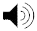 Have FaithIn God
Song ID: 0166
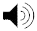 Have FaithIn God